LHConCRAY
Acceptance Tests 2017 – Configuration overview
Miguel Gila, CSCS
October 03, 2017
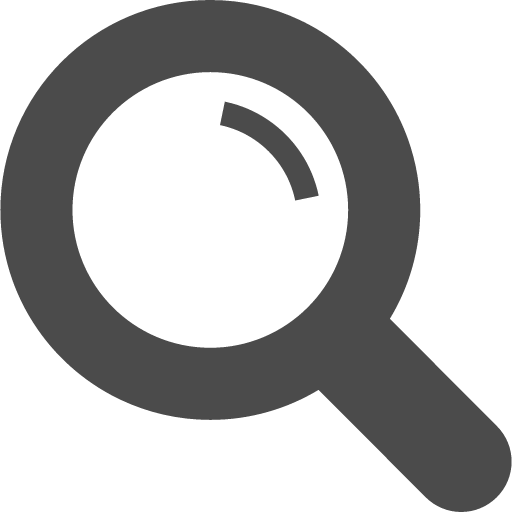 Run1. Setup the environment
CVMFS
XFS within GPFS
XFS
GPFS
No SWAP
64 core/node 
Memory is a consumable resource
CVMFS using XFS disks on scratch
Scratch on GPFS via DVS
Piz Daint
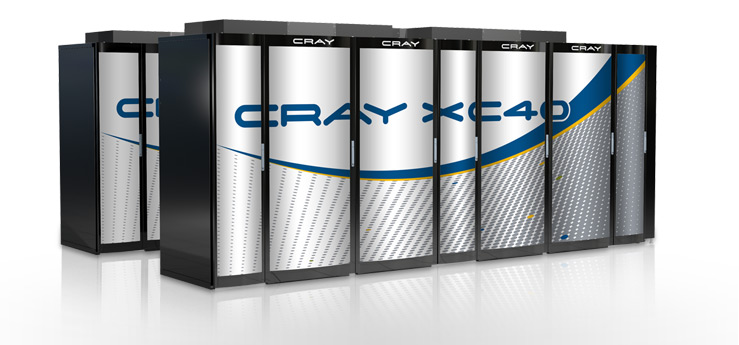 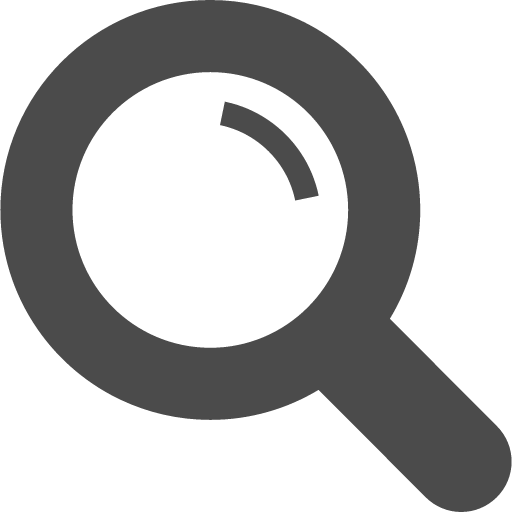 Internet
CN
CN
CN
CN
CN
CN
CN
CN
CN
CN
CN
CN
CN
CN
CN
CN
CN
CN
CN
CN
CN
CN
CN
CN
CN
PHOENIX
DVS
GW
DVS
GW
GPFS
scratch
DVS
GW
DVS
GW
DVS
GW
PHOENIX
SLURM
CVMFS squid
dCache
CVMFS squid
arc04
VO Boxes
BDII
ARGUS
arc05
VO Boxes
BDII
BDII
arcds1
LHConCRAY - Acceptance Tests 2017 – Configuration evolution
2
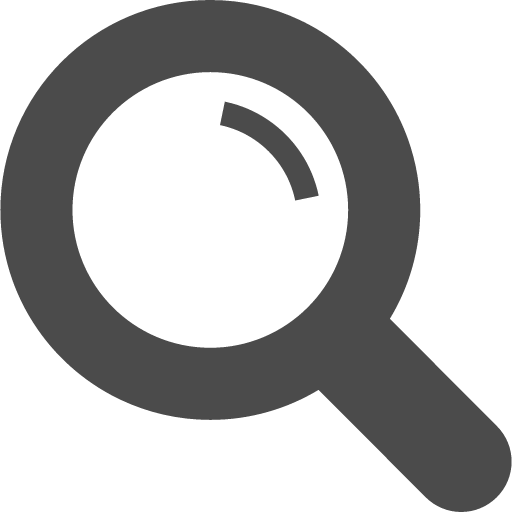 Run2. Test it
CVMFS
XFS within GPFS
XFS
GPFS
No SWAP
64 core/node 
Memory is a consumable resource
CVMFS using XFS disks on scratch
Scratch on GPFS via DVS
Piz Daint
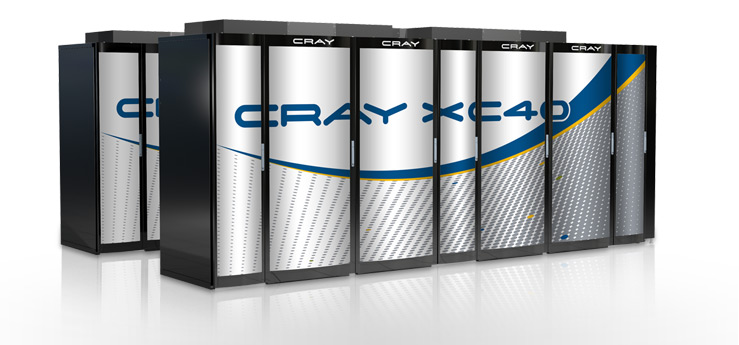 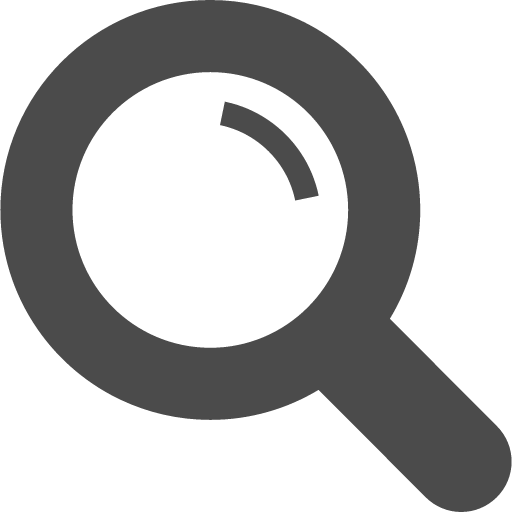 Internet
CN
CN
CN
CN
CN
CN
CN
CN
CN
CN
CN
CN
CN
CN
CN
CN
CN
CN
CN
CN
CN
CN
CN
CN
CN
PHOENIX
DVS
GW
DVS
GW
GPFS
scratch
DVS
GW
DVS
GW
DVS
GW
PHOENIX
SLURM
CVMFS squid
dCache
CVMFS squid
arc04
VO Boxes
BDII
ARGUS
arc05
VO Boxes
BDII
BDII
arcds1
LHConCRAY - Acceptance Tests 2017 – Configuration evolution
3
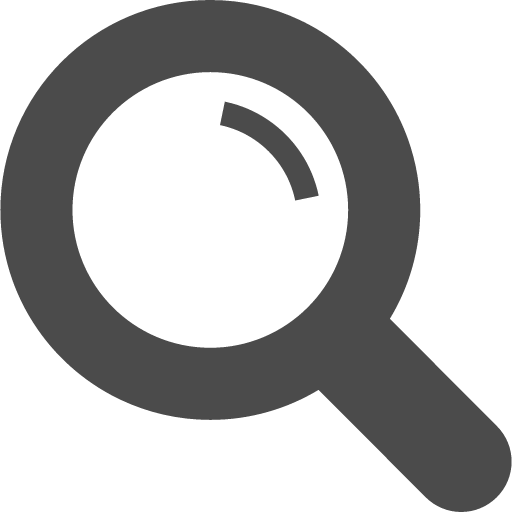 Run3. Test it
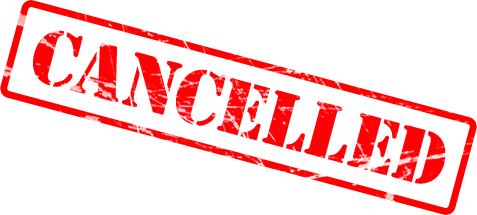 CVMFS
XFS within DWS
XFS
DWS
No SWAP
64 core/node 
Memory is a consumable resource
CVMFS using XFS disks on DWS
Scratch on GPFS via DVS
Piz Daint
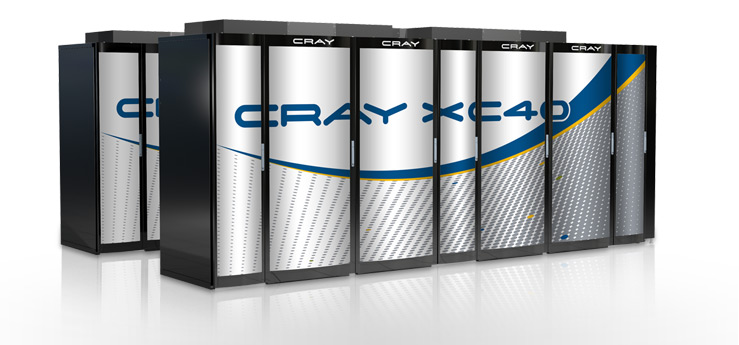 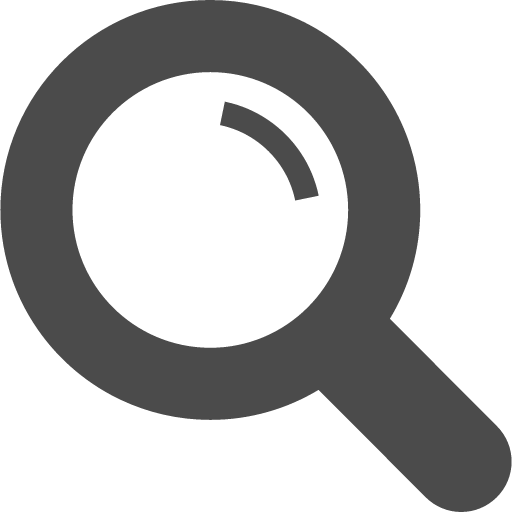 Internet
CN
CN
CN
CN
CN
CN
CN
CN
CN
CN
CN
CN
CN
CN
CN
CN
CN
CN
CN
CN
CN
CN
CN
CN
CN
PHOENIX
DVS
GW
CVMFS preloaded (RO)
arc-cache (RO)
DVS
GW
GPFS
scratch
DVS
GW
DVS
GW
CVMFS
DVS
GW
PHOENIX
DWS
DWS
DWS
DWS
SLURM
CVMFS squid
dCache
CVMFS squid
arc04
DWS
SSD
SSD
SSD
SSD
VO Boxes
BDII
ARGUS
arc05
VO Boxes
BDII
BDII
arcds1
LHConCRAY - Acceptance Tests 2017 – Configuration evolution
4
Run4. Lots of changes
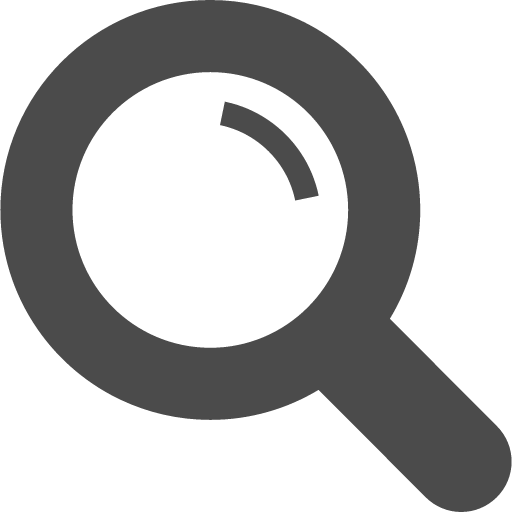 CVMFS
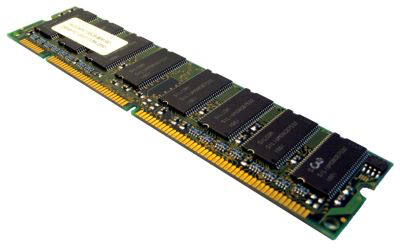 Upper layer
64 GB of SWAP using DWS 
64 core/node 
Memory limits set to 6000MB/core, but memory is not a consumable resource, only cores.
CVMFS tiered cache: upper layer 6GB in RAM, lower layer preloaded on GPFS
Scratch on GPFS via DVS
GPFS
Lower layer
Piz Daint
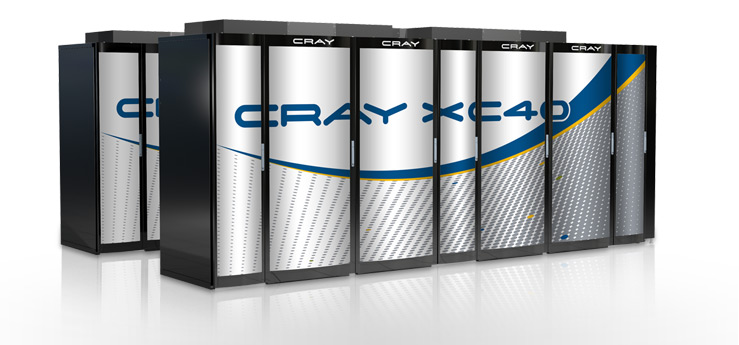 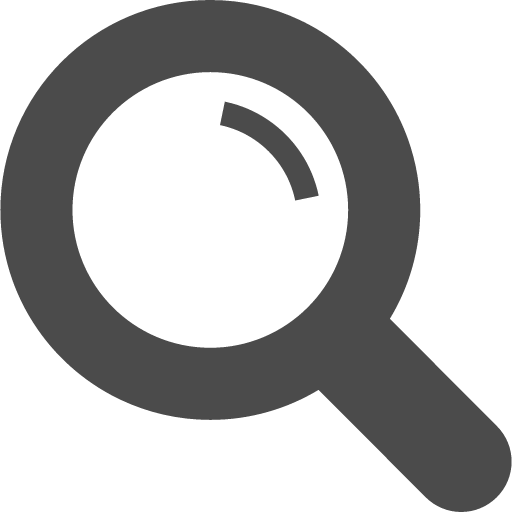 Internet
CN
CN
CN
CN
CN
CN
CN
CN
CN
CN
CN
CN
CN
CN
CN
CN
CN
CN
CN
CN
CN
CN
CN
CN
CN
PHOENIX
DVS
GW
CVMFS preloaded (RO)
swap
swap
swap
swap
swap
swap
swap
swap
swap
swap
swap
swap
swap
swap
swap
swap
swap
swap
swap
swap
swap
swap
swap
swap
swap
arc-cache (RO)
DVS
GW
GPFS
scratch
DVS
GW
DVS
GW
Swap iSCSI targets
DVS
GW
PHOENIX
DWS
DWS
DWS
DWS
SLURM
CVMFS squid
dCache
CVMFS squid
arc04
DWS
SSD
SSD
SSD
SSD
VO Boxes
BDII
ARGUS
arc05
VO Boxes
BDII
BDII
arcds1
LHConCRAY - Acceptance Tests 2017 – Configuration evolution
5
Run5. Test those changes
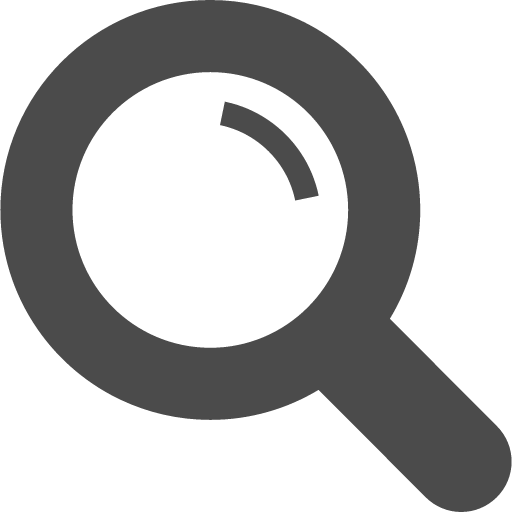 CVMFS
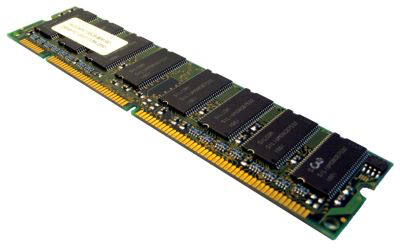 Upper layer
64 GB of SWAP using DWS 
64 core/node 
Memory limits set to 6000MB/core, but memory is not a consumable resource, only cores.
CVMFS tiered cache: upper layer 6GB in RAM, lower layer preloaded on GPFS
Scratch on GPFS via DVS
GPFS
Lower layer
Piz Daint
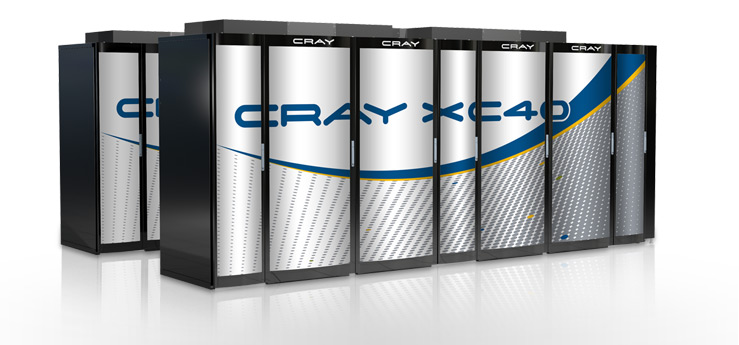 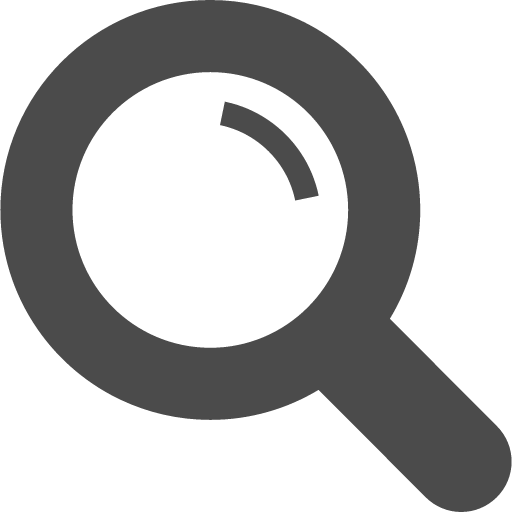 Internet
CN
CN
CN
CN
CN
CN
CN
CN
CN
CN
CN
CN
CN
CN
CN
CN
CN
CN
CN
CN
CN
CN
CN
CN
CN
PHOENIX
DVS
GW
CVMFS preloaded (RO)
swap
swap
swap
swap
swap
swap
swap
swap
swap
swap
swap
swap
swap
swap
swap
swap
swap
swap
swap
swap
swap
swap
swap
swap
swap
arc-cache (RO)
DVS
GW
GPFS
scratch
DVS
GW
DVS
GW
Swap iSCSI targets
DVS
GW
PHOENIX
DWS
DWS
DWS
DWS
SLURM
CVMFS squid
dCache
CVMFS squid
arc04
DWS
SSD
SSD
SSD
SSD
VO Boxes
BDII
ARGUS
arc05
VO Boxes
BDII
BDII
arcds1
LHConCRAY - Acceptance Tests 2017 – Configuration evolution
6
Run6. Try Datawarp (and fail)
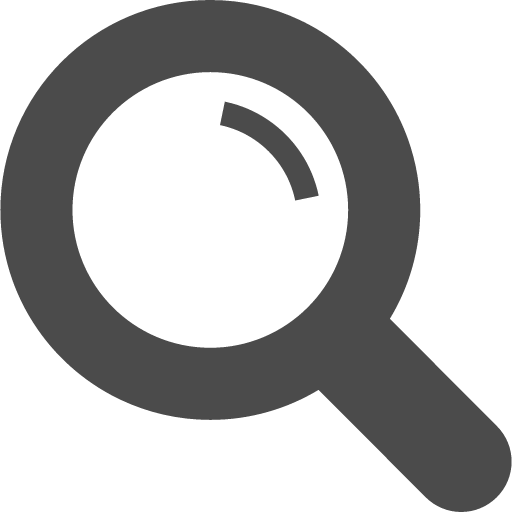 CVMFS
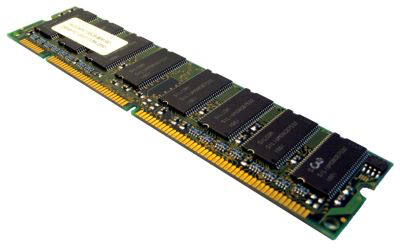 Upper layer
64 GB of SWAP using DWS 
68 core/node 
Memory limits set to 6000MB/core, but memory is not a consumable resource, only cores.
CVMFS tiered cache: upper layer 6GB in RAM, lower layer preloaded on GPFS
Scratch on GPFS via DVS (and DWS)
GPFS
Lower layer
Piz Daint
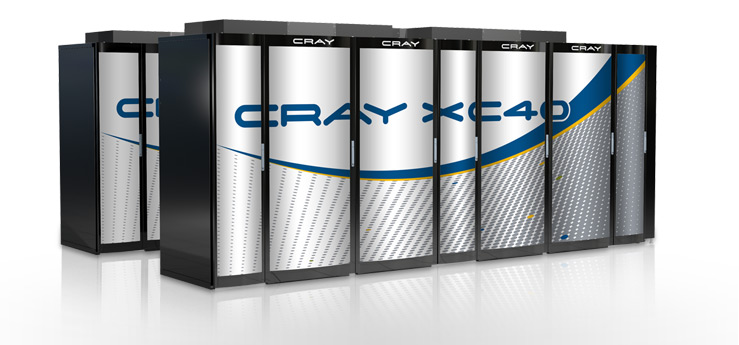 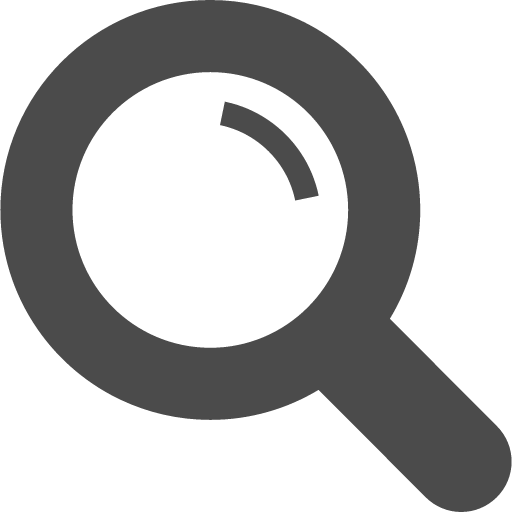 Internet
CN
CN
CN
CN
CN
CN
CN
CN
CN
CN
CN
CN
CN
CN
CN
CN
CN
CN
CN
CN
CN
CN
CN
CN
CN
PHOENIX
DVS
GW
CVMFS preloaded (RO)
swap
swap
swap
swap
swap
swap
swap
swap
swap
swap
swap
swap
swap
swap
swap
swap
swap
swap
swap
swap
swap
swap
swap
swap
swap
arc-cache (RO)
DVS
GW
GPFS
scratch
DVS
GW
DVS
GW
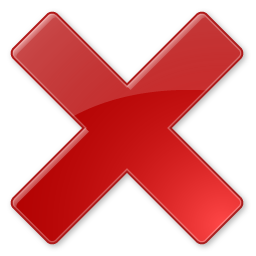 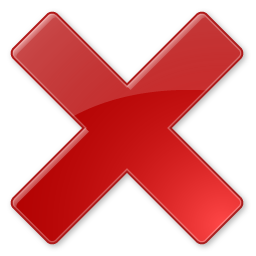 Swap iSCSI targets
DWS 
scratch
DVS
GW
PHOENIX
DWS
DWS
DWS
DWS
SLURM
CVMFS squid
dCache
CVMFS squid
arc04
DWS
SSD
SSD
SSD
SSD
VO Boxes
BDII
ARGUS
arc05
VO Boxes
BDII
BDII
arcds1
LHConCRAY - Acceptance Tests 2017 – Configuration evolution
7
Thank you for your attention.